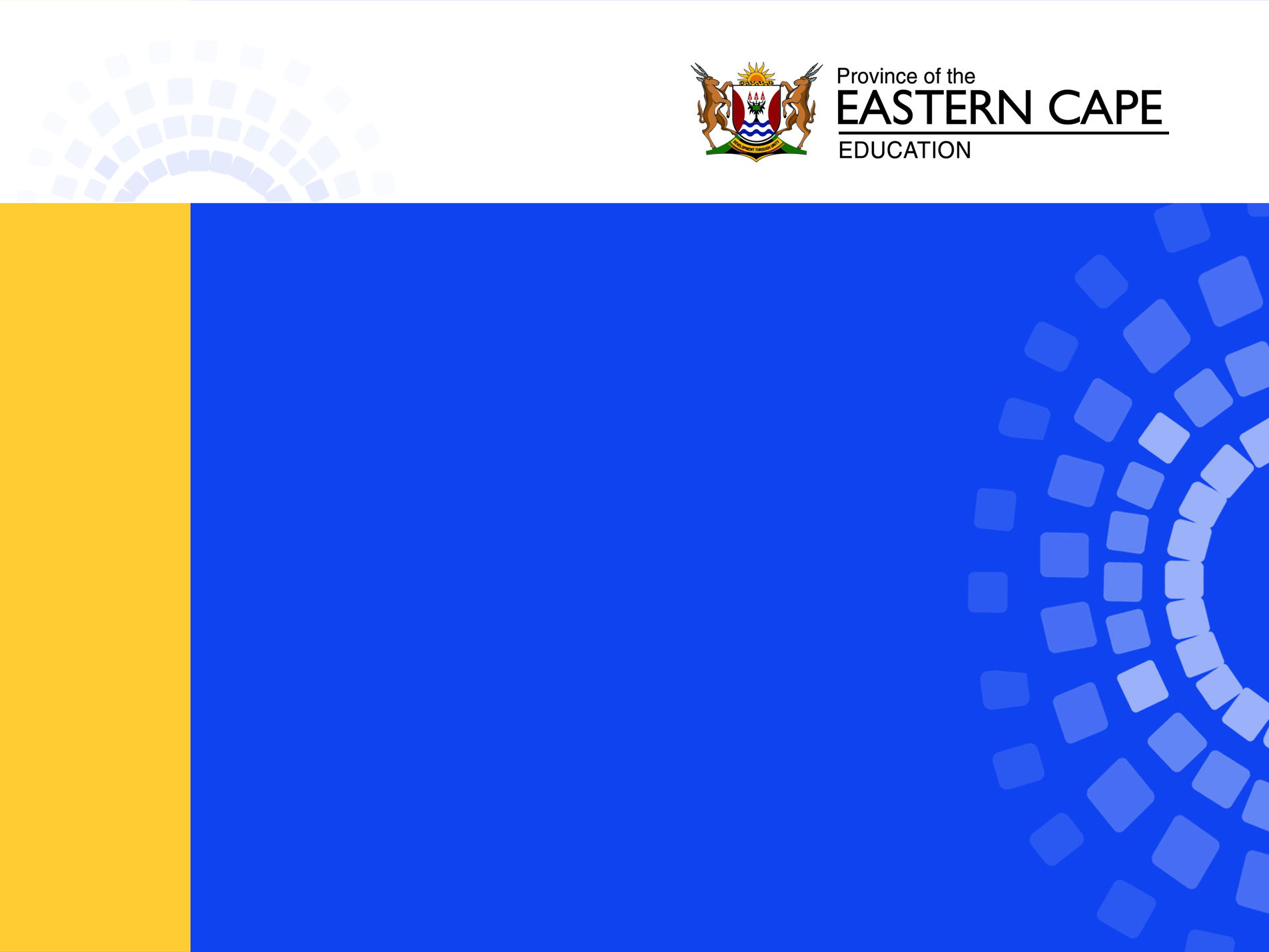 TOPIC: SETTLEMENT GEOGRAPHYRevision of: Rural Settlements Urban Settlements24 April 2020
The classification of Rural Settlements
The Factors of Site, Situation and Distribution of Rural Settlements
Topics -Urban Settlements
The origin and development of urban settlements – urbanisation of the world’s population;
How site and situation affect the location of urban settlements; and
Classification of urban settlements according to function, such as central places, trade and transport, break of bulk points, specialised cities, junction towns and gateway towns or gap towns.
Urban Settlements
Urban Hierarchies
The concepts of urban hierarchy, central place, threshold population, sphere of influence and range of goods;
Lower and higher order functions and services; and
Lower and higher order centres.
Urban settlements
Urban Structure and patterns
Internal structure and patterns of urban settlements: land use zones; concept of the urban profile; and factors influencing the morphological structure of a city.
Models of urban structure, such as multiple-nuclei, the modern American-western city; the Third world city and the South African city; and
Changing urban patterns and land use in South African cities.
Urban Settlements
Urban Settlement issues
Recent urbanisation patterns in South Africa.
Urban issues related to rapid urbanisation: lack of planning, housing shortage, overcrowding, traffic congestion and problems with service provision;
The growth of informal settlements and associated issues: case studies from the world and South Africa; and
Case studies that show how selected urban areas in South Africa are managing 
urban challenges, handling environmental, economic and social justice concerns
Urban Settlements
Urban Settlements – are towns or cities where Secondary ,Tertiary and Quaternary activities takes place.
An increasing amount of people are living in urban areas, so towns and cities are growing larger and more complex all the time.
Remember the reasons why people move from rural to urban areas.
Secondary Activities
Secondary Industries involves the transformation of the raw material into the finished or manufactured goods. This sector has developed because of the demand for more goods and services, and it also helps in the industrialization process. 
The examples of various industries are raw wool, which is woven into better quality wool and woolen clothing, wood is converted into furniture, textiles into various clothes and steel is made into cars, aerospace manufacturing, shipbuilding and much more like industries are related to it.
Tertiary Activities
The Tertiary Sector is actually the service sector, which involves the rendering of direct services to its consumers. It supplies services to the immediate consumers and the business houses, and it includes services related to retail, transportation, hotels, sales and much more.
Quaternary Activities
The Quaternary sector is an improved form of tertiary sector as it involves the services related to the knowledge sector.
Universities, IT services
URBAN SETTLEMENTS
Urban Settlements are towns or cities where secondary and tertiary activities take place. 
Urbanisation -  increase in the proportion of people living in towns and cities.
Urban Growth – The number of people living in the urban area increases naturally (births minus deaths) as well as rural – urban migration.
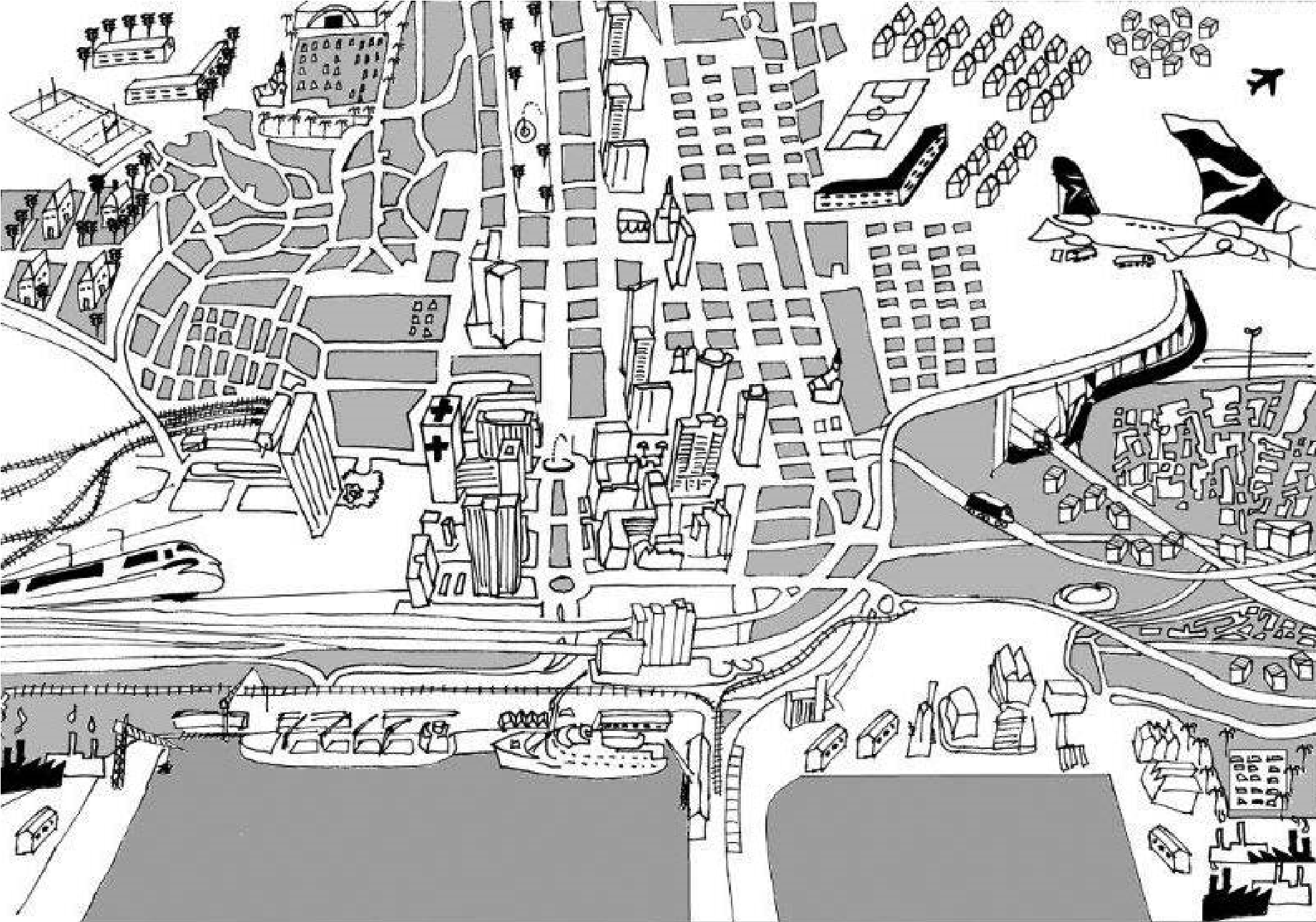 The classification of Urban Settlements
The Factors of Site, Situation and Distribution
The SITE refers to the exact piece of land which is occupied by a settlement and the physical nature of the landscape – relief, drainage, soil characteristics

NB:The SITUATION of a settlement is a broader concept that refers to the relationship of the settlement to its wider surrounding i.e. how is the settlement situated with respect to traffic routes.

NB:The DISTRIBUTION is a much broader concept dealing with all the settlements in an area and its relationship with the environment. The DISTRIBUTION deals with:
		(a)	PATTERN – The distribution of buildings in respect to each other
		(b)	INTERNAL STRUCTURE – The distribution of buildings in the settlement according to appearance … the shape of the buildings, the arrangement of the buildings, the arrangement of the streets
FACTORS INFLUENCING SITE AND LOCATION
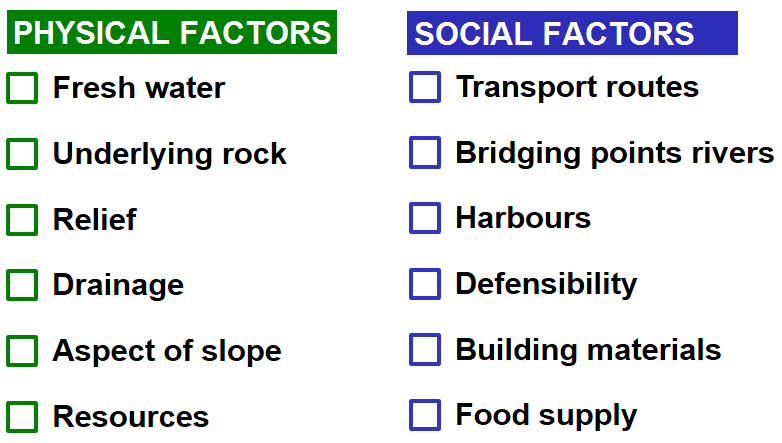 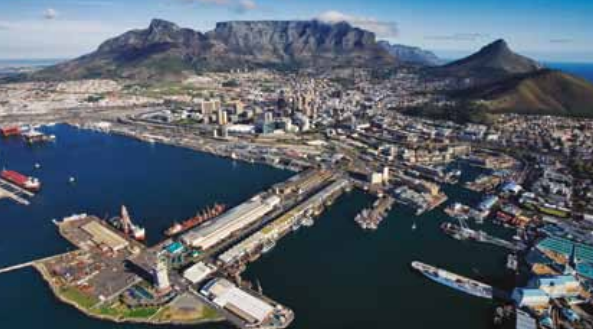 Cape Town was established as a Dutch settlement in 1652. The harbour, available fresh water, mild climate, and well-drained land allowed farming to provide provisions to passing ships.
The Distribution of Urban Settlements
This section deals with how can the location and distribution pattern of urban settlements be explained
NB:	There are THREE main categories on the basis of the type of 			factor that determines the location of an urban settlement:
The Distribution of Urban Settlements
TYPES OF URBAN SETTLEMENTS ACCORDING TO FUNCTION
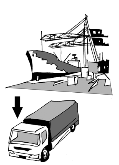 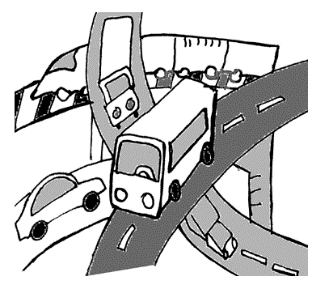 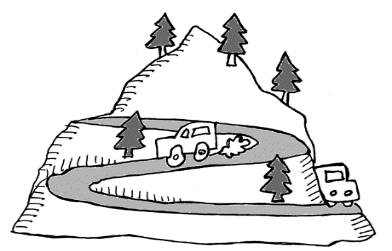 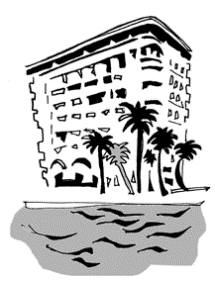 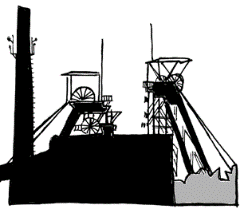 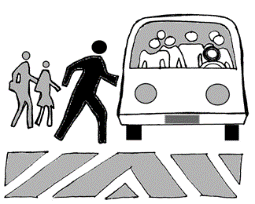 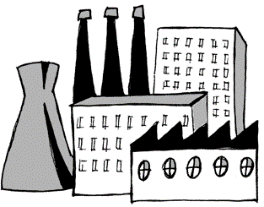 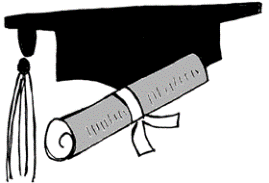 Classify each of the urban settlements A-F on the diagram according to their function
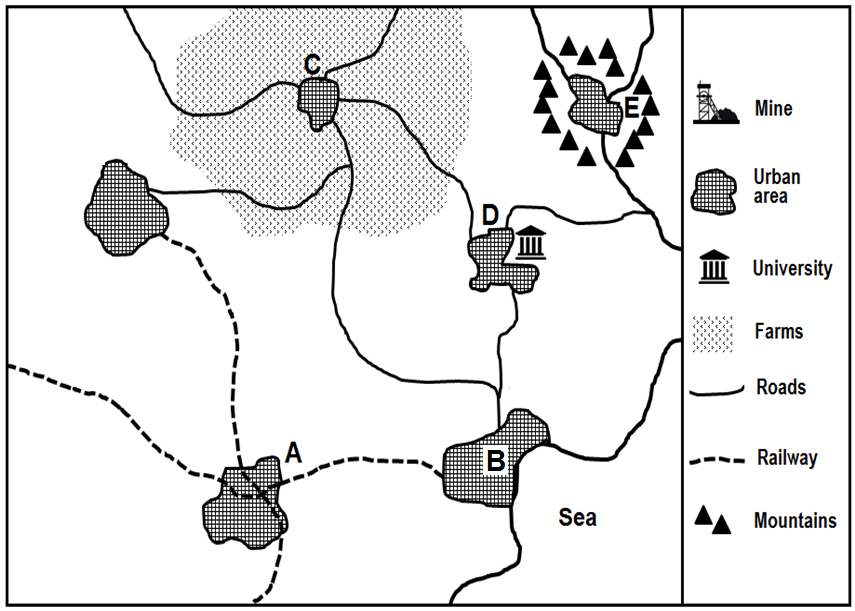 The Distribution of Urban Settlements The Central Place Theory and Distribution
The Central Place Theory offers the best explanation for the distribution of central places.
It is the most influential theory in the understanding of human geography
The foundations of the Central Place Theory were developed by a German Geographer – Walter Christaller
The central place theory involves more than distribution of Central places, Christaller extended the theory to include the HIERACHICAL ORGANISATION and SPHERES OF INFLUENCE of Central Places.
The Distribution of Urban Settlements The Central Place Theory and Distribution
The Distribution of Urban Settlements The Central Place Theory and Distribution
Central Places are not the same SIZE
With respect to SIZE it is possible to arrange central places according to a RANKING order.
The URBAN HIERARCHY of CENTRAL PLACES categorises urban centres according to the number and degree of specialisation of functions
Every function has its own threshold population and range 

		Think about …
Think about the differences of goods and services required on a daily basis (frequently) and goods and services required less frequently
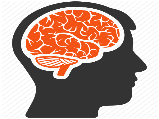 The Central Place Hierarchy
Characteristics
The rank of an urban centre is dependent on the NUMBER and  FUNCTIONS offered by the low-order centre.
The NUMBER of low order central places is always higher than high order central places
There are always fewer high order central places.
Since the high order central place has more functions than the low order central place, it will always have a larger POPULATION.

		To think about
	(According to Christaller, the position of a city or town in the size hierarchy of towns and cities is 	determined by its position in the functional hierarchy: - The higher its functional rank, the larger its 	population)
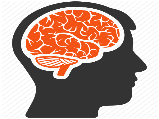 The Distribution of Urban SettlementsThe Central Place Theory and Distribution
LOWER- AND HIGHER FUNCTIONS AND SERVICES
The Urban Hierarchy
The position of a town in the hierarchy is determined by its function, not necessarily by its population size.

In 1967 Professor RJ Davies (South Africa) developed EIGHT hierarchical categories based on the classification of the number and type of functions offered by an urban settlement.
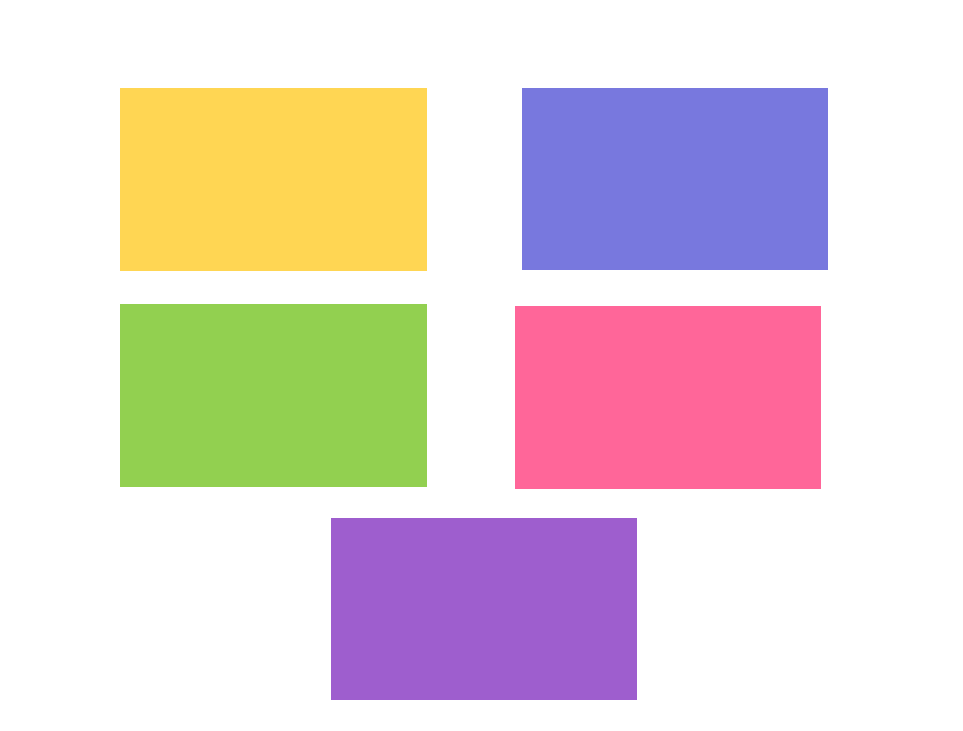 URBAN HIERARCHIES
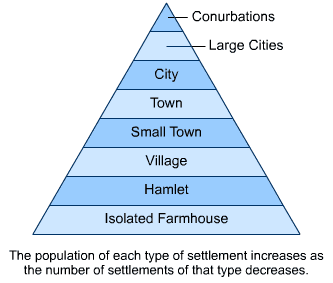 URBAN HIERARCHY
The ranking of urban areas according to the criteria of size, number of functions and the degree of specialisation of the functions
C
O
N
C
E
P
T
S
CENTRAL PLACE
A town that supplies urban functions to the surrounding rural area
THRESHOLD POPULATION
The number of people a function must serve to be profitable
SPHERE OF INFLUENCE
The area served by a central place
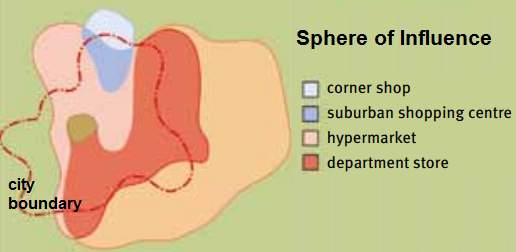 RANGE OF GOODS
The maximum distance that people are prepared to travel to obtain goods or a service
LOWER- AND HIGHER ORDER CENTRES
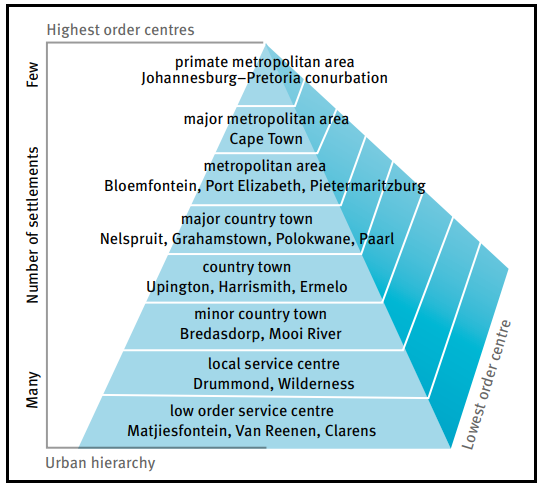 More lower order centres.
Few higher order centres
Position of settlement .determined by number of functions and not the size of the population.
Refer to the TYPES OF SETTLEMENTS which shows two types of settlements (A and B). Match the settlement types A and B to the statements below.
 
1.1.1	This type of settlement is unifunctional
 
1.1.2	Associated with tertiary activities
 
1.1.3	The smallest of all the settlement types
 
1.1.4	These settlements are always nucleated
 
1.1.5	This settlement has a dispersed pattern
 
1.1.6	An overconcentration of activities
 
1.1.7	A metropolis is an example of this type of 	settlement
           1.1.8   An example of a central place
ASSESSMENT 1 – UNDERSTANDING SETTLEMENT CLASSIFICATION AND URBAN SETTLEMENT HIERARCHY
1.3.1	Name the settlement type that will be found at A.
 
1.3.2	Why will B have a larger sphere of influence?
 
1.3.3	Which is the smallest settlement on the hierarchy?
 
1.3.4	Will the town or the city have a higher threshold population?

            1.3.6   Give a reason for the conurbation having a large sphere of

	      influence.
 
1.3.7     Will settlement A or B have more high-order functions?
 
1.3.8    Which urban settlement offers the fewest services?
ASSESSMENT 4 – UNDERSTANDING URBAN SETTLEMENT HIERARCHY CONCEPTS
URBAN STRUCTURE AND PATTERNS
Structure of an Urban area
The study of an urban area involves the following 3 areas:
Urban Profile
Urban Street patterns
Urban land use zones
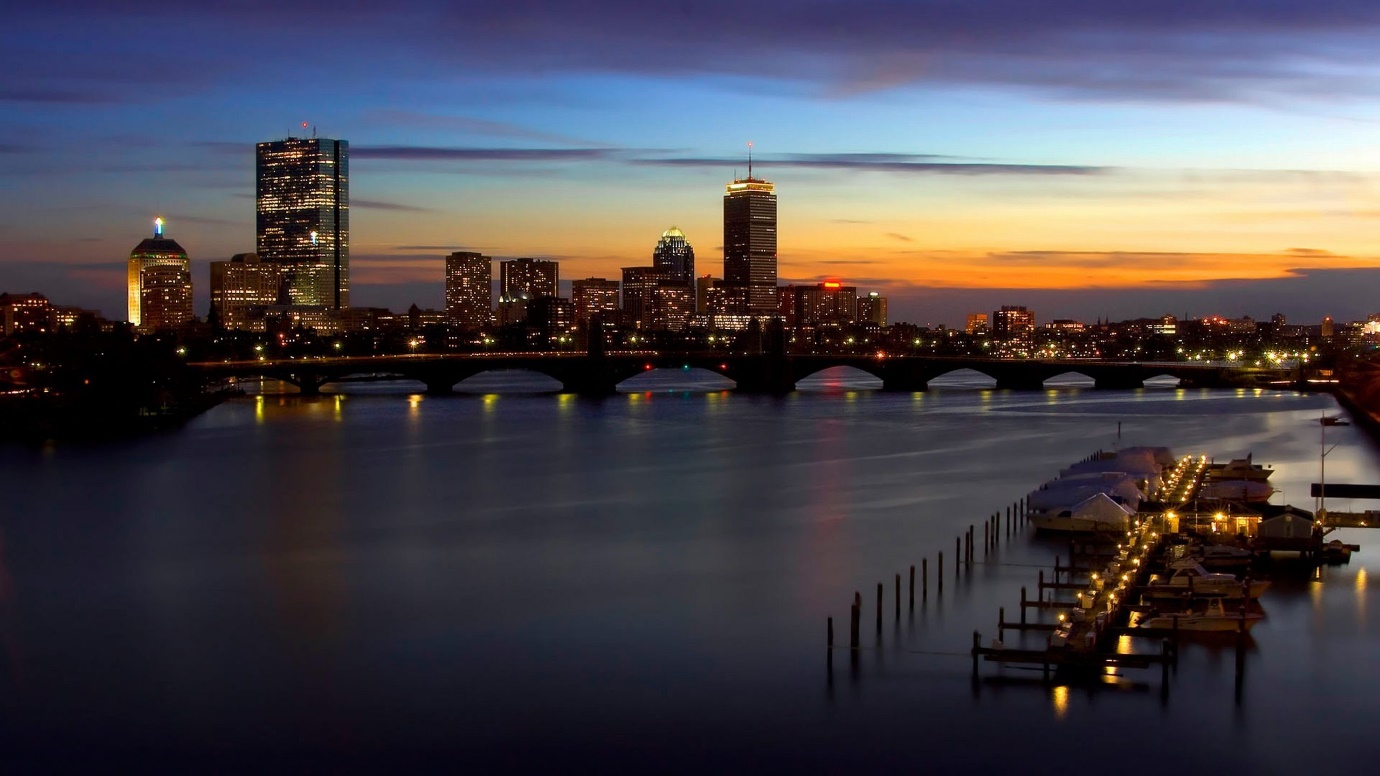 Urban Profile
The view of an urban area from the side
Urban profile takes note of:
The height of the buildings
The density of the buildings
Land value
Why does the height and density of the buildings decrease as you move further away  from the city centre?
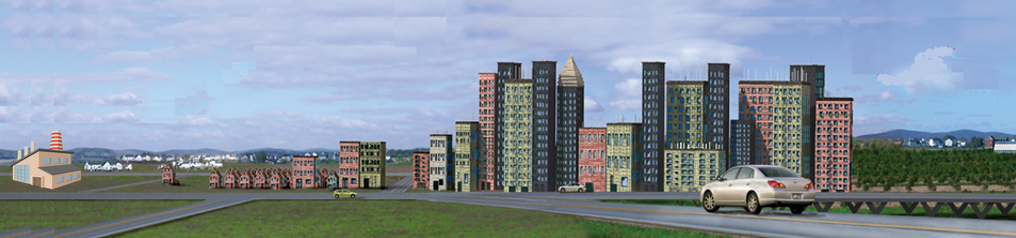 Buildings become lower
Rural
Residential
CBD
Land very expensive
Competition
High density of buildings
Vertical buildings
Offices
Commercial
Cheaper land
Lower density of buildings
Horizontal buildings
Industries
Residential
Transition zone
Industries
L 
A
N
D

U
S
E

Z
O
N
E
S
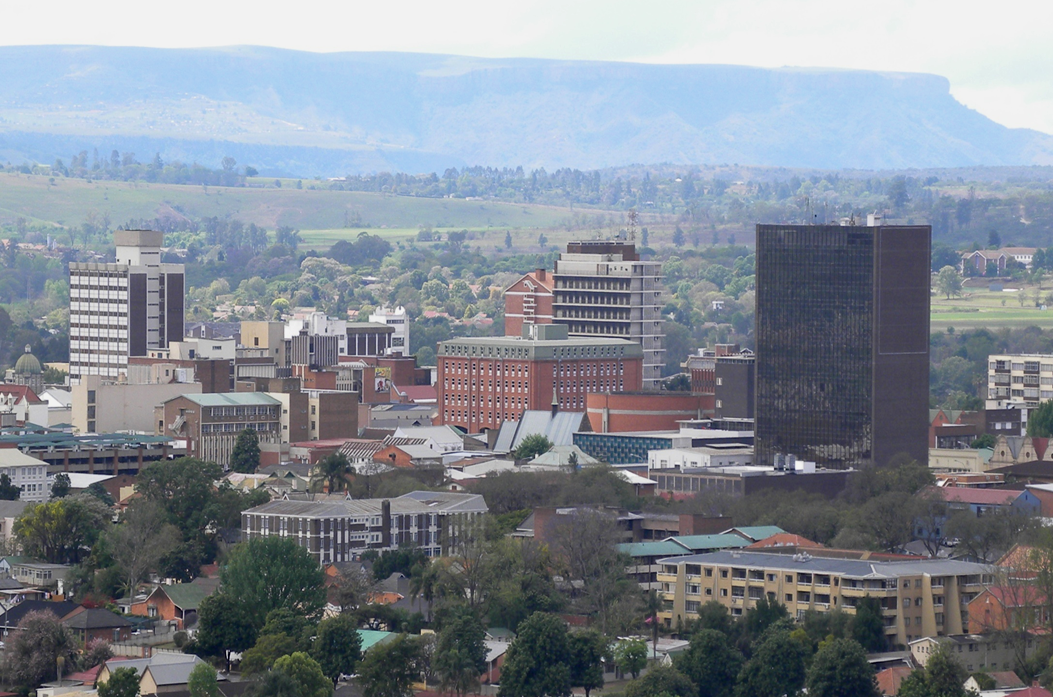 Land-use zones
CBD
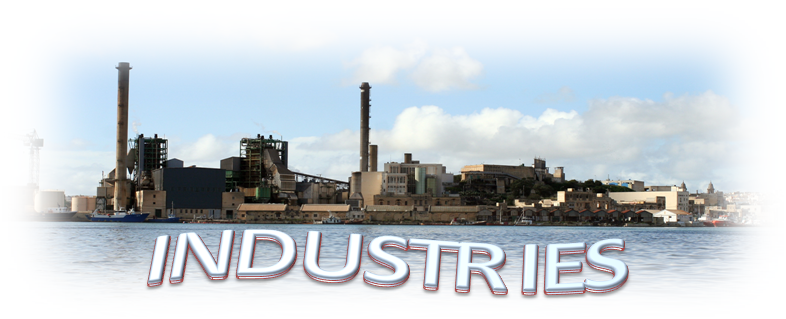 Land-use zones
INDUSTRIES
FACTORS INFLUENCING THE LOCATION OF INDUSTRIES
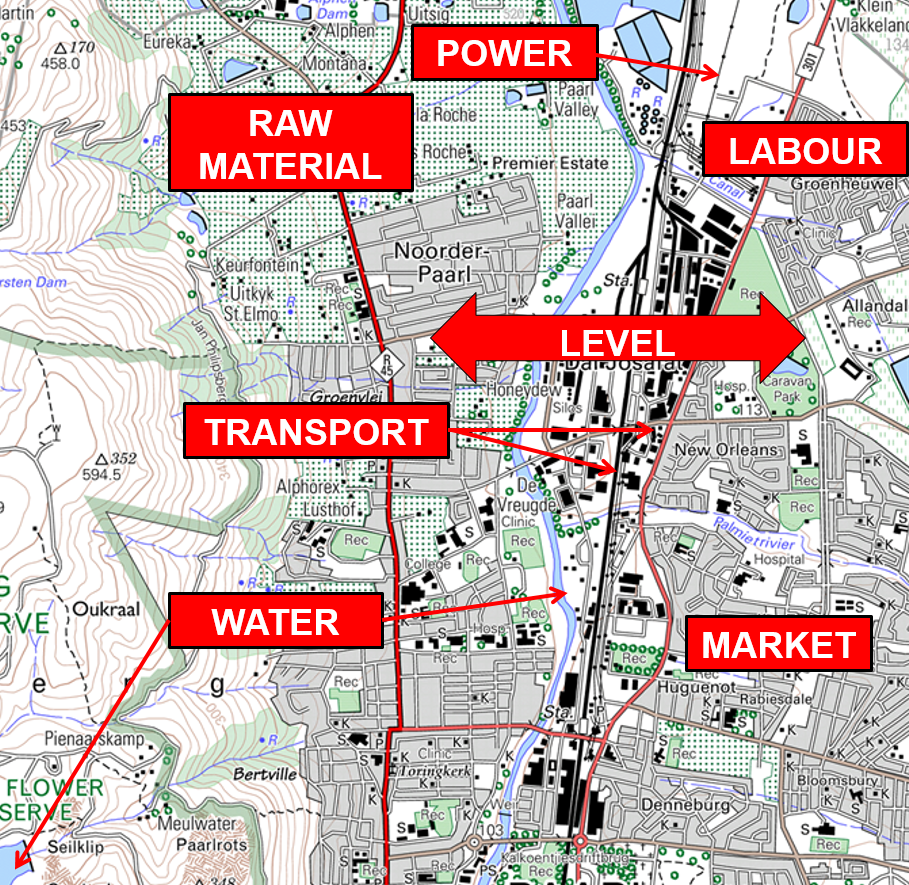 Discuss the factors that influenced the location of industries in Paarl?
FACTORS 
Level
Raw Material
Water 
Labour
Power
Transport
Market
Land-use zones
RESIDENTIAL
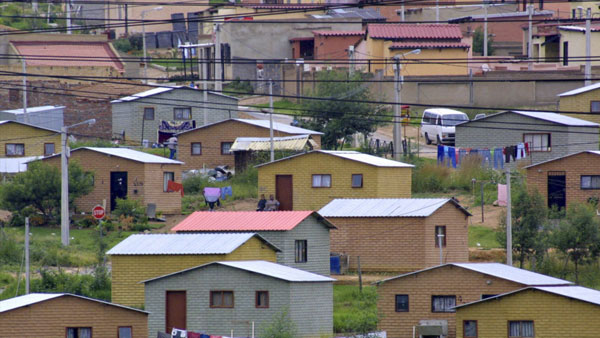 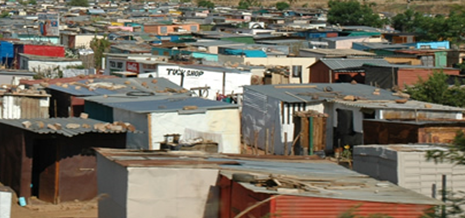 Land-use zones
COMMERCIAL
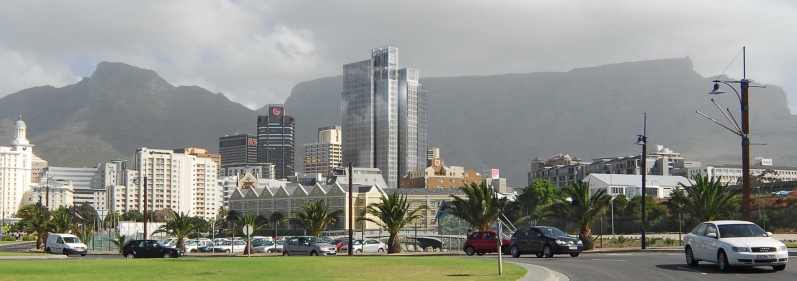 CBD the commercial heart of the city
Decentralised to shopping malls like Canal Walk
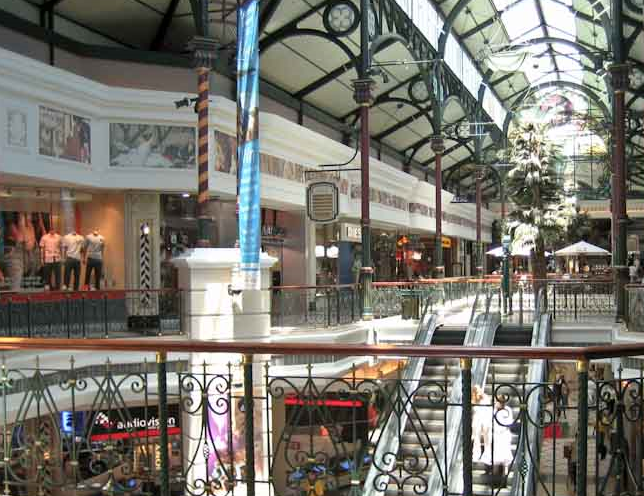 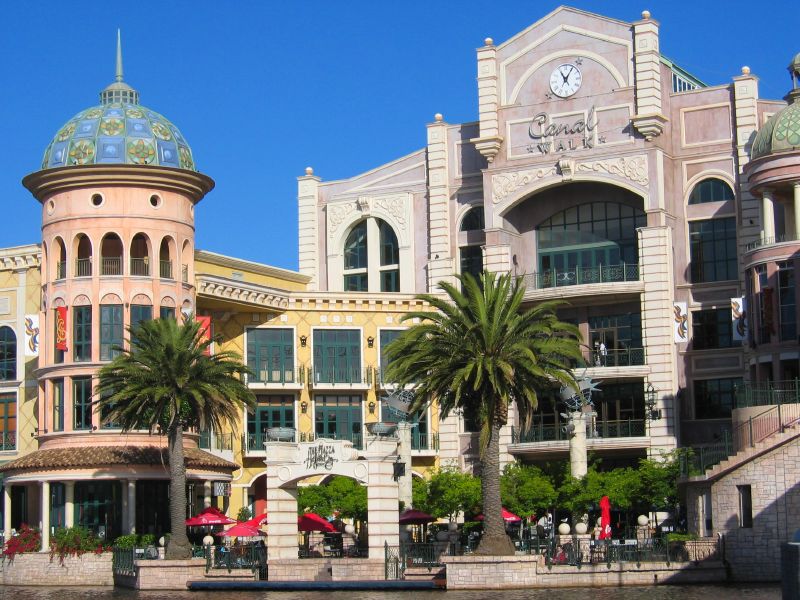 Land-use zones
ZONE OF DECAY / TRANSITION ZONE
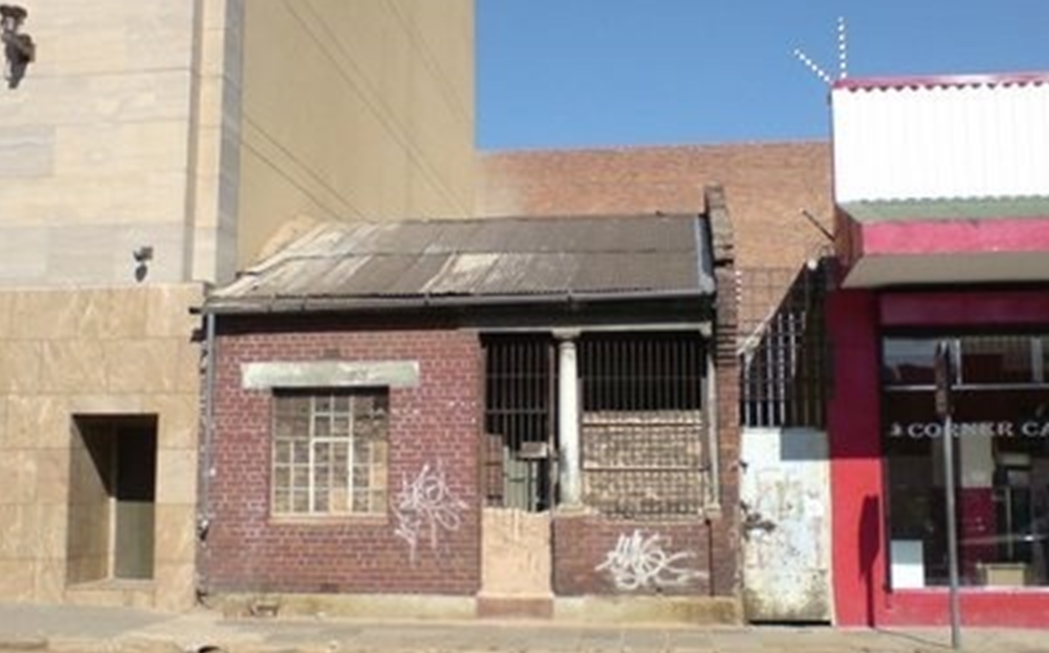 HOW MANAGED?
Renovation
Renewal
Reduce housing 
density
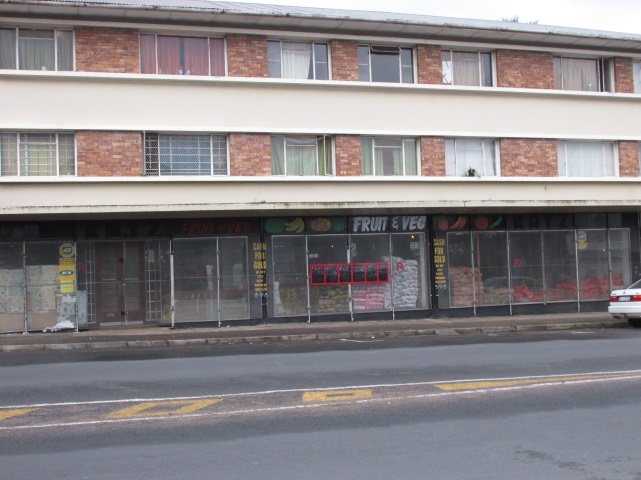 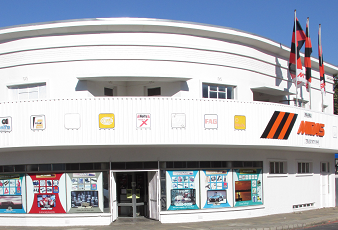 Residential
Commercial
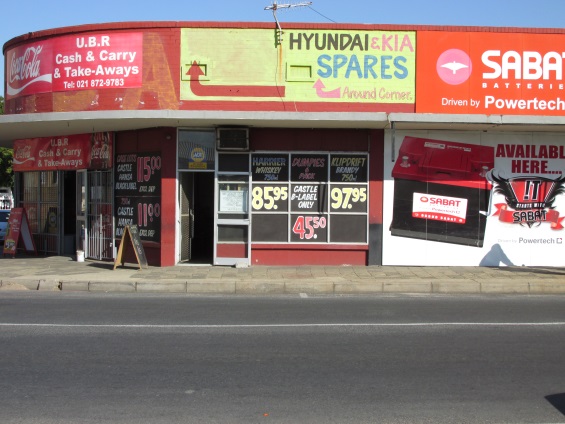 Old buildings
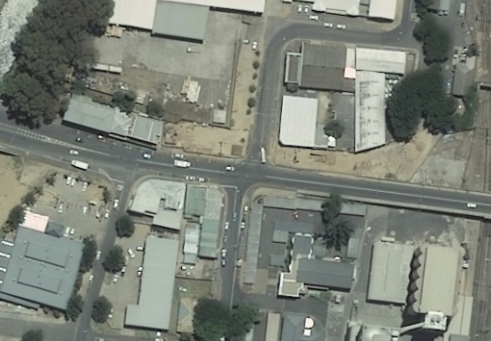 ZONE 
OF 
DECAY
Old buildings
Mixed 
Renewal
Mixed functions
Old buildings
Renewal
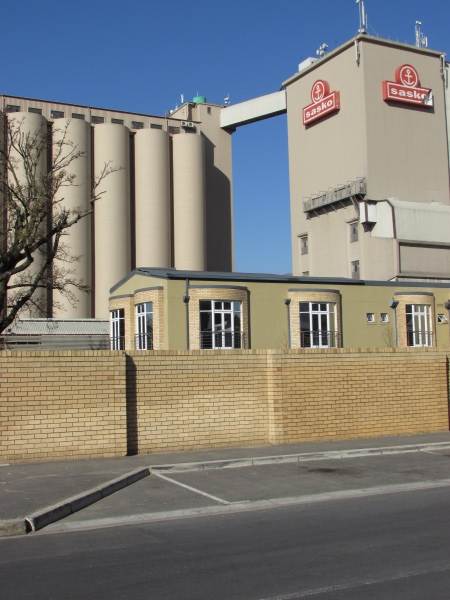 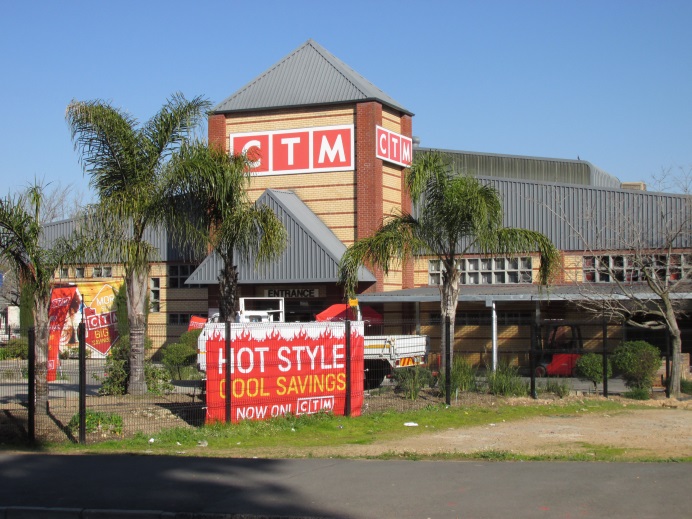 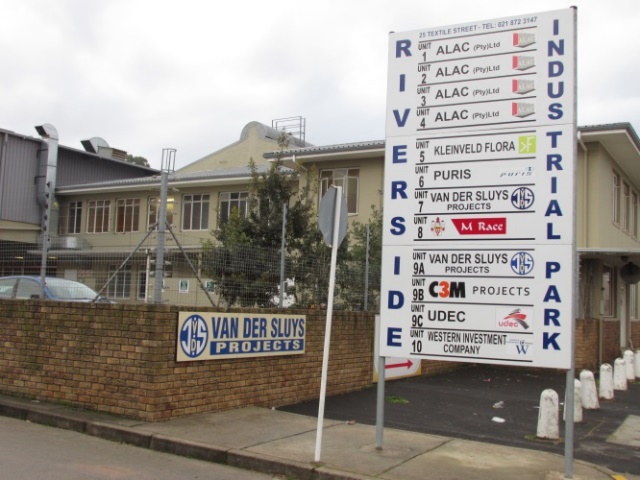 Industries
Renewal
Industrial park
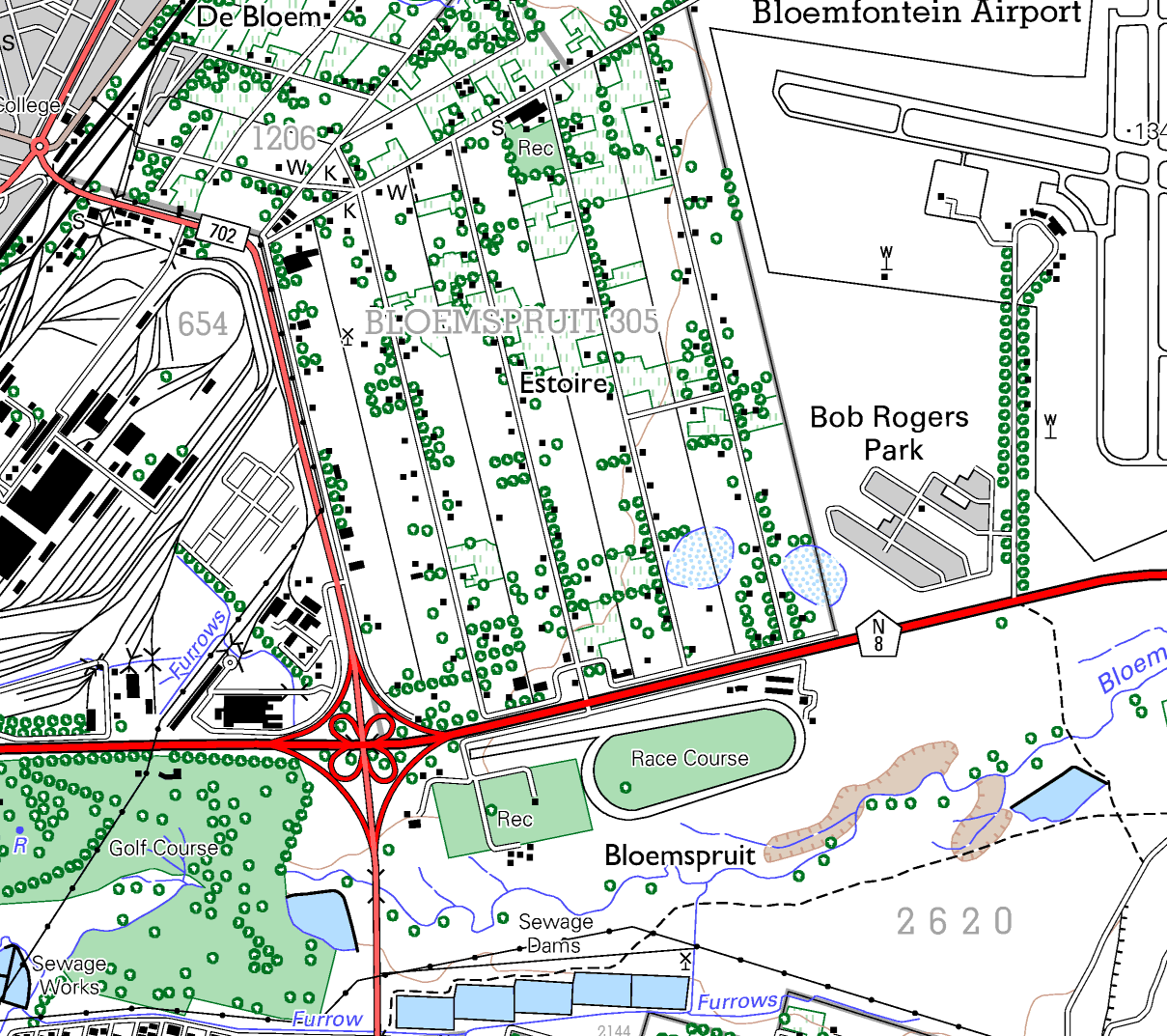 Bloemfontein
Rural-urban fringe
Land-use zones
RURAL-URBAN FRINGE
Functions in rural-urban fringe
RURAL-URBAN FRINGE OF PAARL
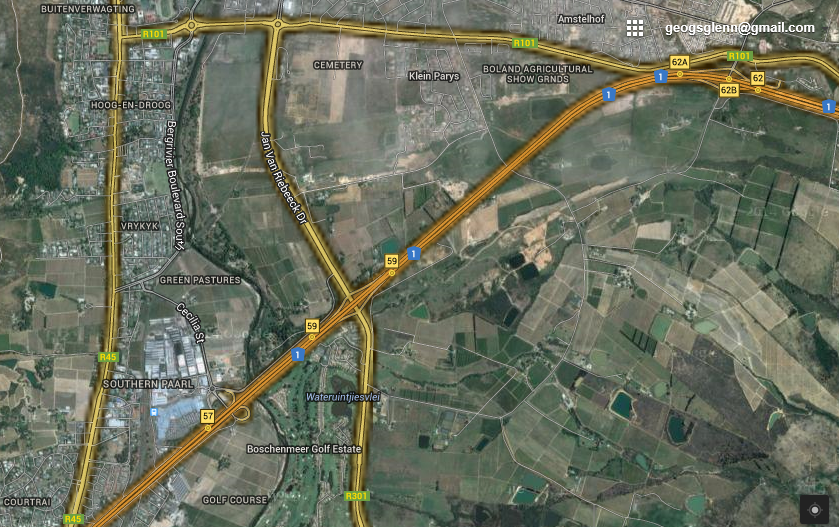 URBAN
Cemetery
Cricket
Power station
Small holdings
National road
RURAL
Paarl
Mall
NB  -Where?
       -Functions
Golf course
Rural-urban fringe
Residential
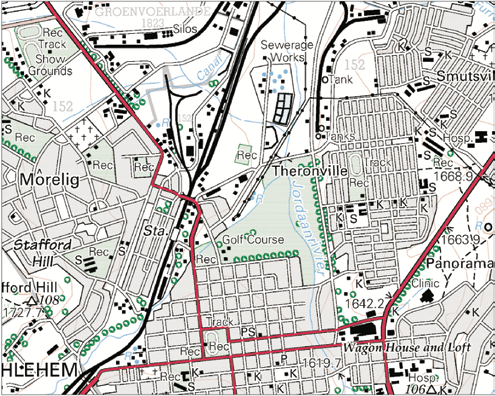 Industries
Zone of decay
CBD
Commercial
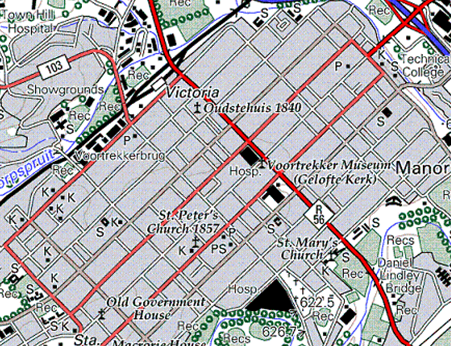 This street pattern 
is a major cause of 
traffic congestion.
TRUE
FALSE
The CBD will be found at ….
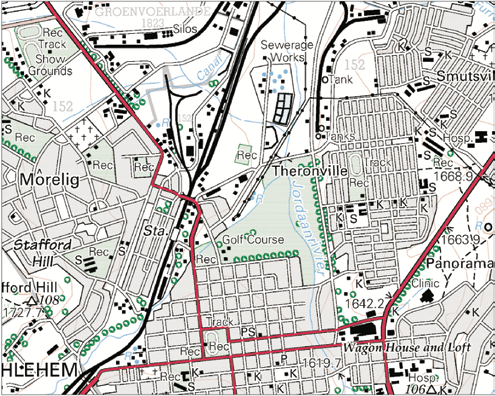 A
D
C
B
Not found in the rural urban fringe
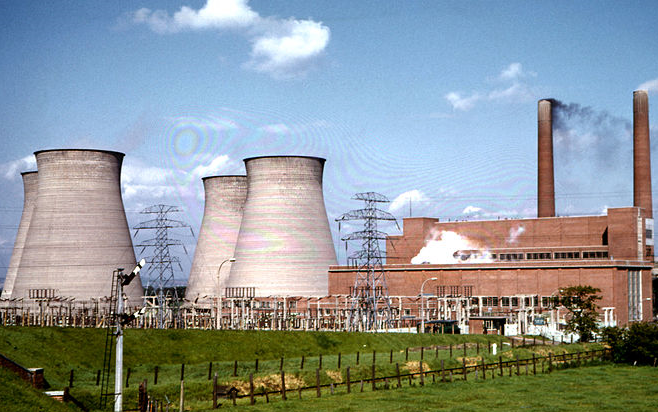 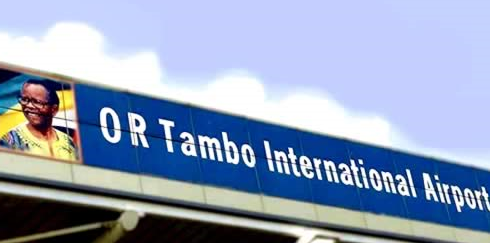 B
A
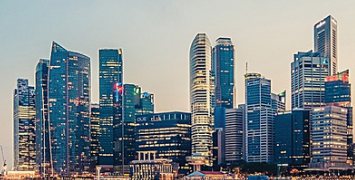 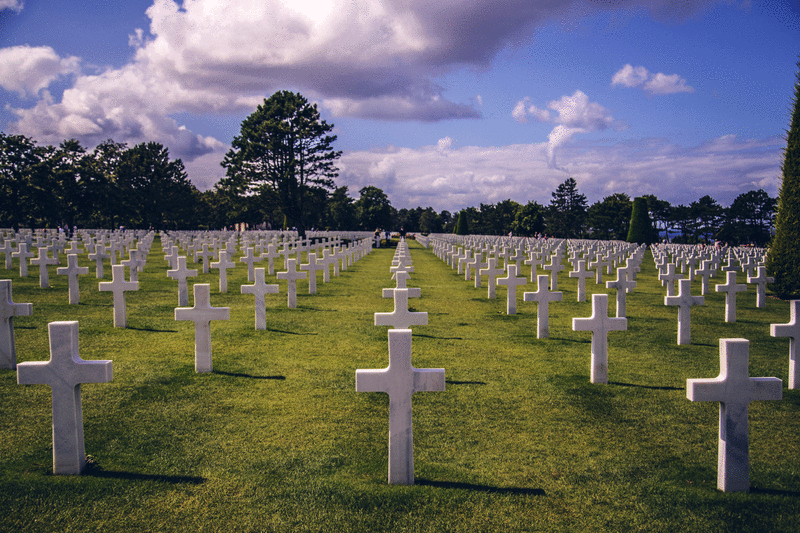 D
C
Statement: The buildings are at its highest and most dense in the city centre.
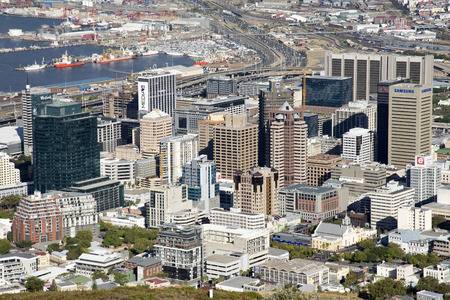 Reason: The value of the land 
increases as you move further 
away from the city centre.
Choose from the following:
A  The statement as well as the reason is correct.
B  The statement as well as the reason is incorrect.
C  The statement is correct, but the reason is incorrect.
D  The statement is incorrect, but the reason is correct.
Models of 
urban structure
Concentric zone
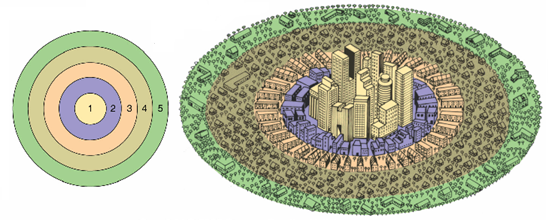 Sector
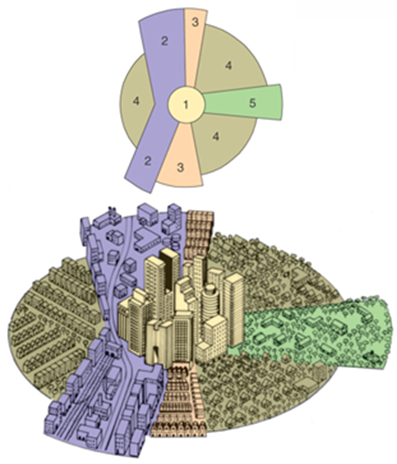 Concentric rings around the CBD
Multiple-nuclei
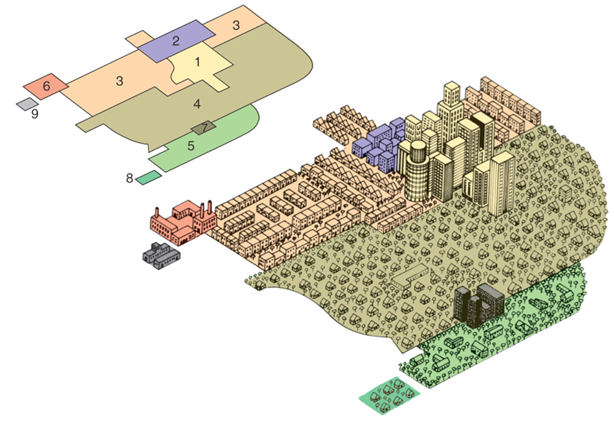 Centres (nuclei) around which activities grow
Sectors radiating from the city centre
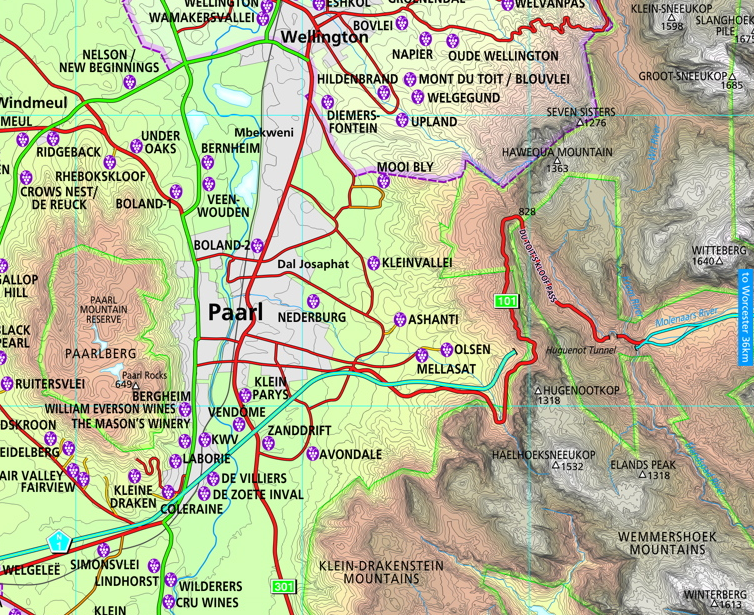 LINIER SHAPE
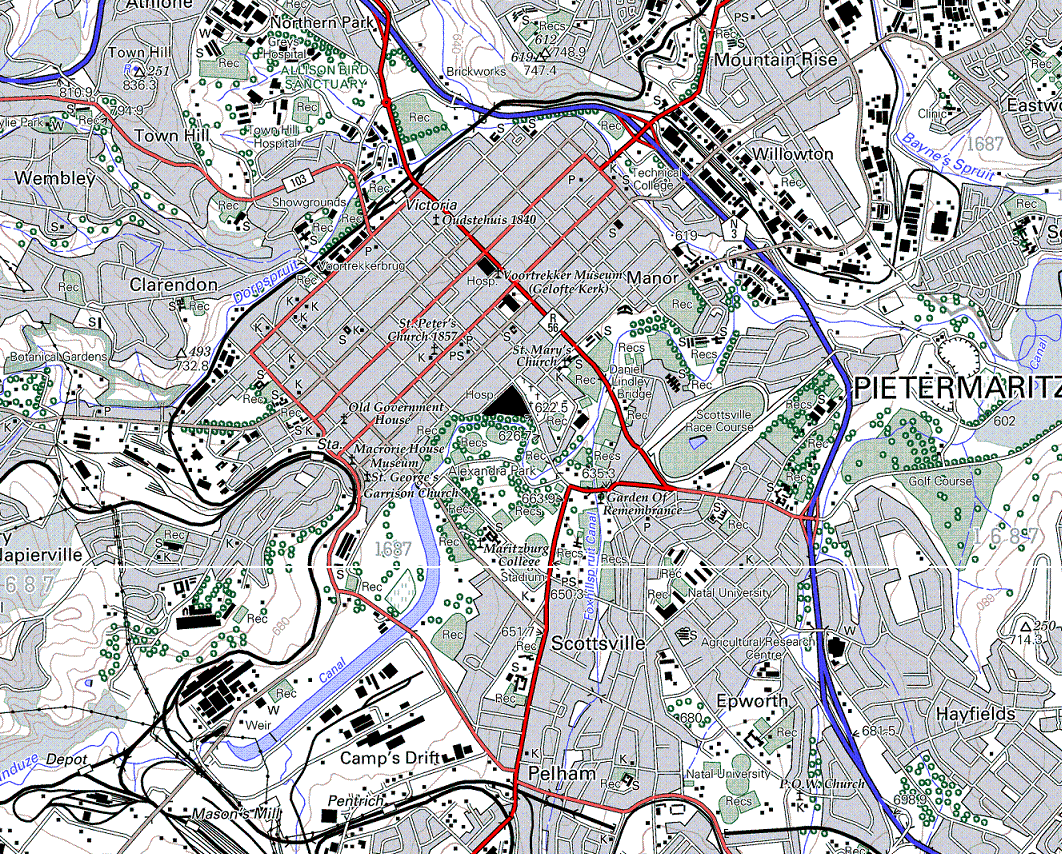 SHAPE
RECTANGULAR
SHAPE
STELLAR
SHAPE
STREET PATTERNS
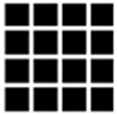 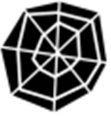 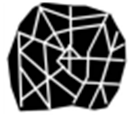 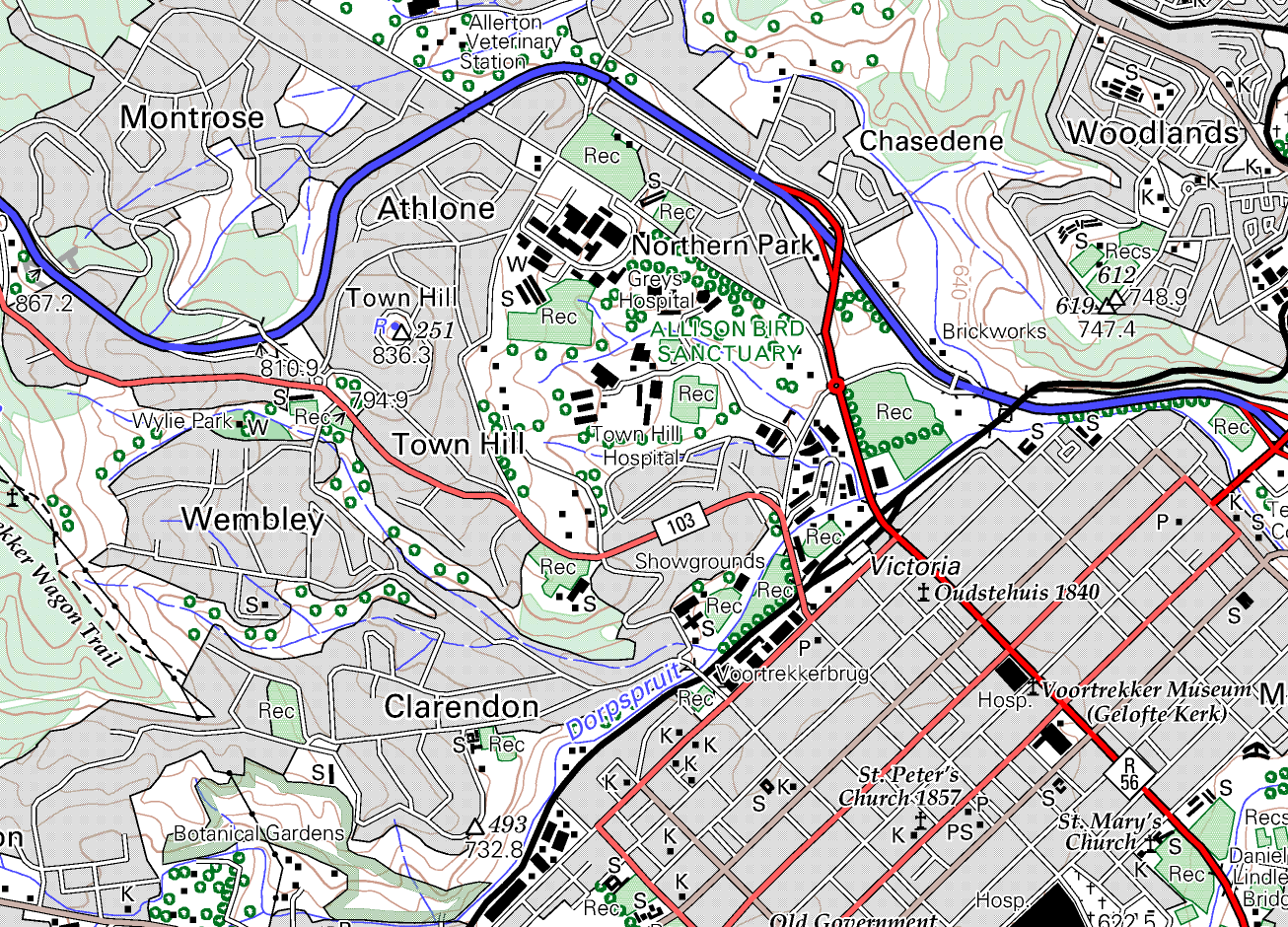 STREET PATTERNS
NB ADVANTAGES AND DISADVANTAGES
IRREGULAR PATTERN
On Steeper slopes
GRID PATTERN
On Gentle slopes
Older
URBAN SETTLEMENT
ISSUES
URBAN SETTLEMENT ISSUES
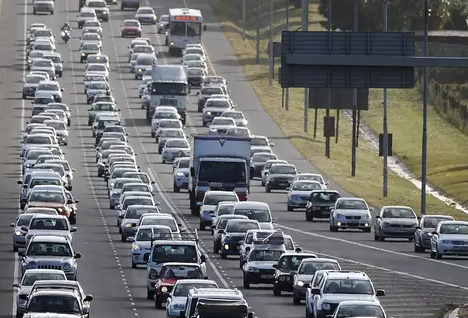 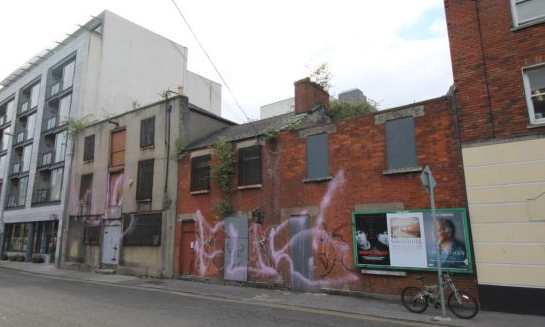 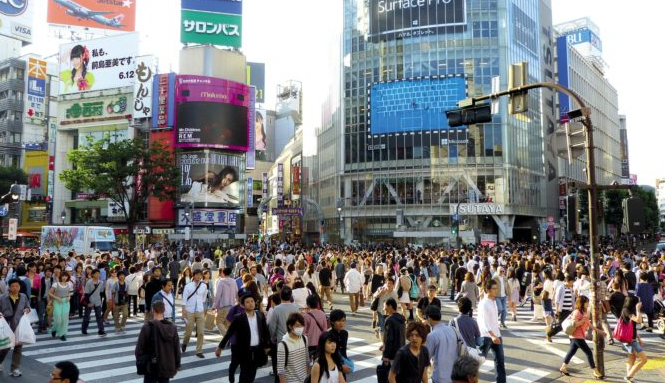 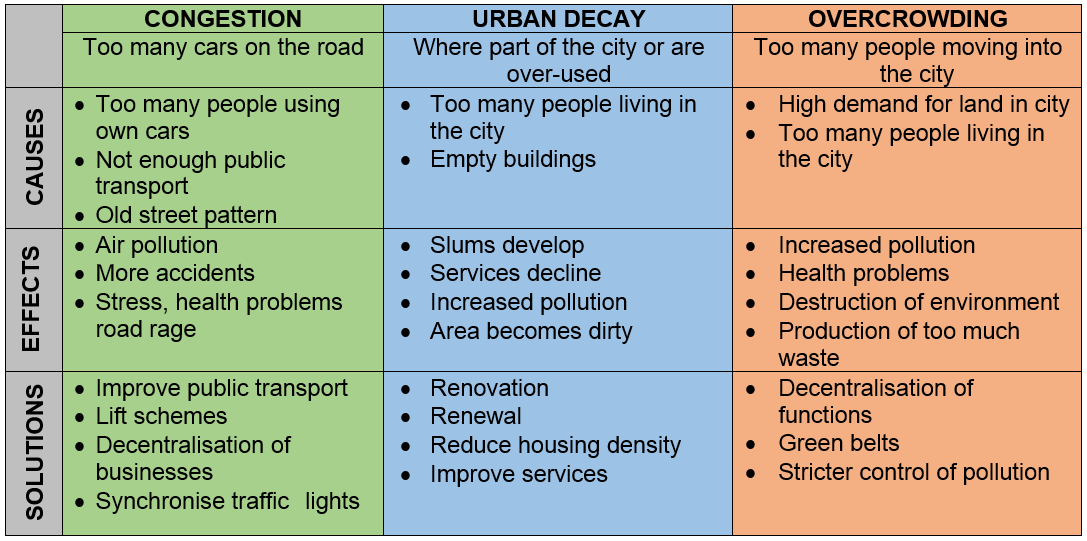 URBAN SETTLEMENT ISSUES
Sometimes illegal settlement of make-shift dwellings made from scrap materials
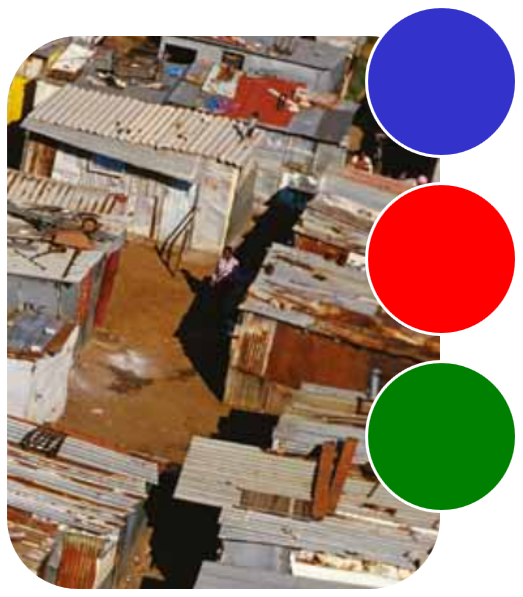 What
 is it?
On the edge of cities. Some can be up to 30 km away from the CBD.
Where
 is it?
Lack of infrastructure
No proper sanitation, clean water, electricity, refuse removal.
Lack of amenities.
Fire
High population density
Informal Settlements
Problems
NB How managed?
THANK YOU